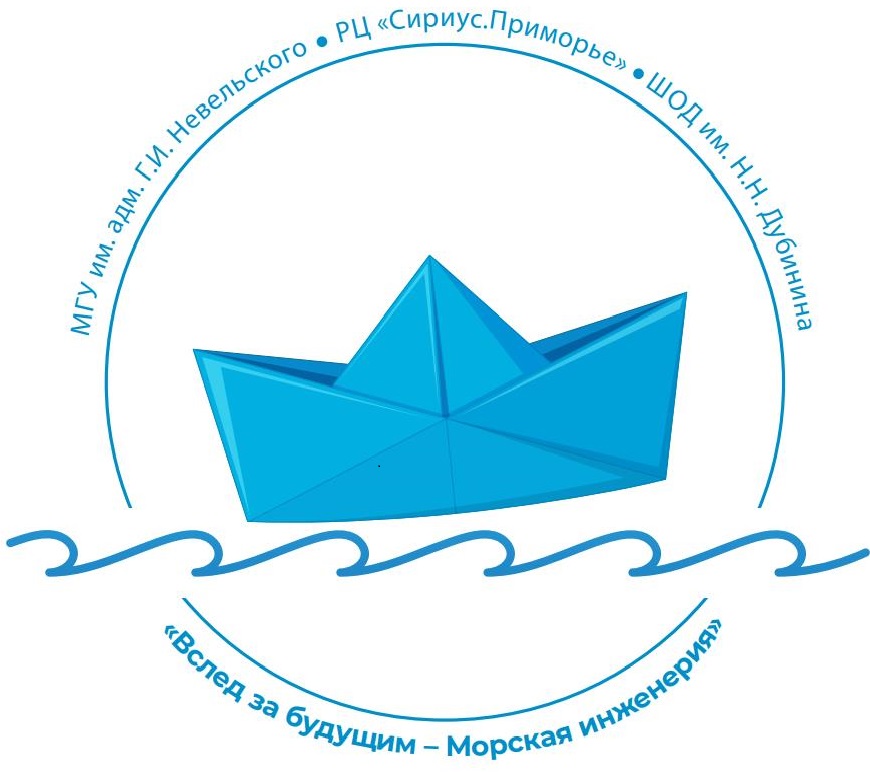 ПЕДАГОГИЧЕСКИЙ СОСТАВ ПРОГРАММЫ
Федеральное государственное бюджетное образовательное учреждение высшего образования «Морской государственный университет имени адмирала Г.И. Невельского»
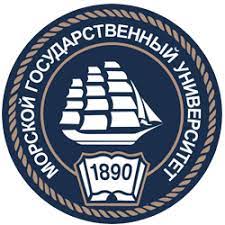 Педагоги «Вслед за будущим – морская инженерия»
Воронцов Игорь Александрович.
Кандидат технических наук, доцент кафедр «Теория и устройство судна», «Технология и организация судоремонта». Автор более 50 научных и учебно-методических работ в области «Судостроение, судоремонт, теория корабля».
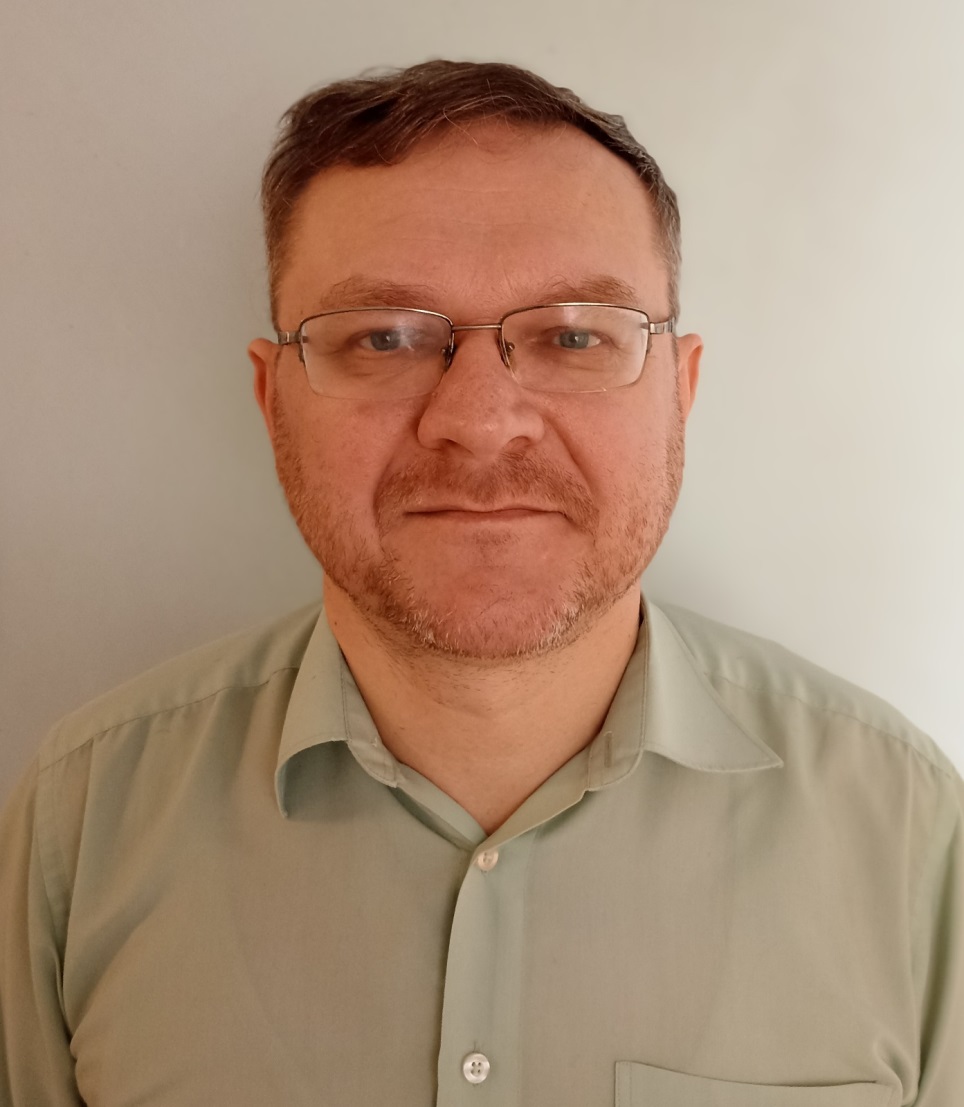 Педагоги «Вслед за будущим – морская инженерия»
Гамс Анастасия Вадимовна
Ассистент кафедры радиоэлектроники и радиосвязи факультета электроники и информационных технологий, аспирант по направлению подготовки «Техника и технологии кораблестроения и водного транспорта», профиль Эксплуатация водного транспорта, судовождение.
Педагоги «Вслед за будущим – морская инженерия»
Ильченко Анна Андреевна
Специалист I категории центра «Абитуриент», аспирант по направлению подготовки «Техника и технологии кораблестроения и водного транспорта», профиль Эксплуатация водного транспорта, судовождение.
Автономная некоммерческая профессиональная образовательная организация «Дальневосточный центр непрерывного образования» Средняя общеобразовательная школа для одаренных детей им Н.Н. Дубинина (ШОД)
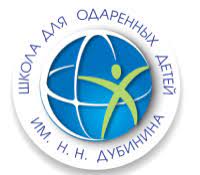 Воспитатели «Вслед за будущим – морская инженерия»
Кондратенко Анна Владимировна 
Воспитатель Автономной некоммерческой профессиональной образовательной организации «Дальневосточный центр непрерывного образования» Средняя общеобразовательная школа для одаренных детей им Н.Н. Дубинина (ШОД)
Воспитатели «Вслед за будущим – морская инженерия»
Четырбок Галина Юрьевна
Воспитатель Автономной некоммерческой профессиональной образовательной организации «Дальневосточный центр непрерывного образования» Средняя общеобразовательная школа для одаренных детей им Н.Н. Дубинина (ШОД)
Школа Педагогики 
Федеральное государственное автономное образовательное учреждение высшего образования «Дальневосточный федеральный университет»
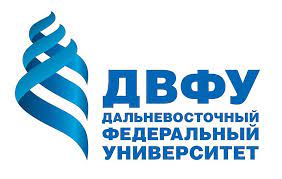 Вожатые «Вслед за будущим – морская инженерия»
Наумченко Юлия Игоревна 
Студент 4 курса, Школы педагогики Федерального  государственного  автономного образовательного  учреждения высшего образования «Дальневосточный федеральный университет» по направлению подготовки «начальное образование», «Английский язык»
Вожатые «Вслед за будущим – морская инженерия»
Жинко Валерия Дмитриевна
Студентк 4 курса, Школы педагогики Федерального  государственного  автономного образовательного  учреждения высшего образования «Дальневосточный федеральный университет» по направлению подготовки «Русский язык и литература»
Вожатые «Вслед за будущим – морская инженерия»
Кенарский Андрей Германович
Студент 4 курса, Школы педагогики Федерального  государственного  автономного образовательного  учреждения высшего образования «Дальневосточный федеральный университет» по направлению подготовки «История и обществознание»
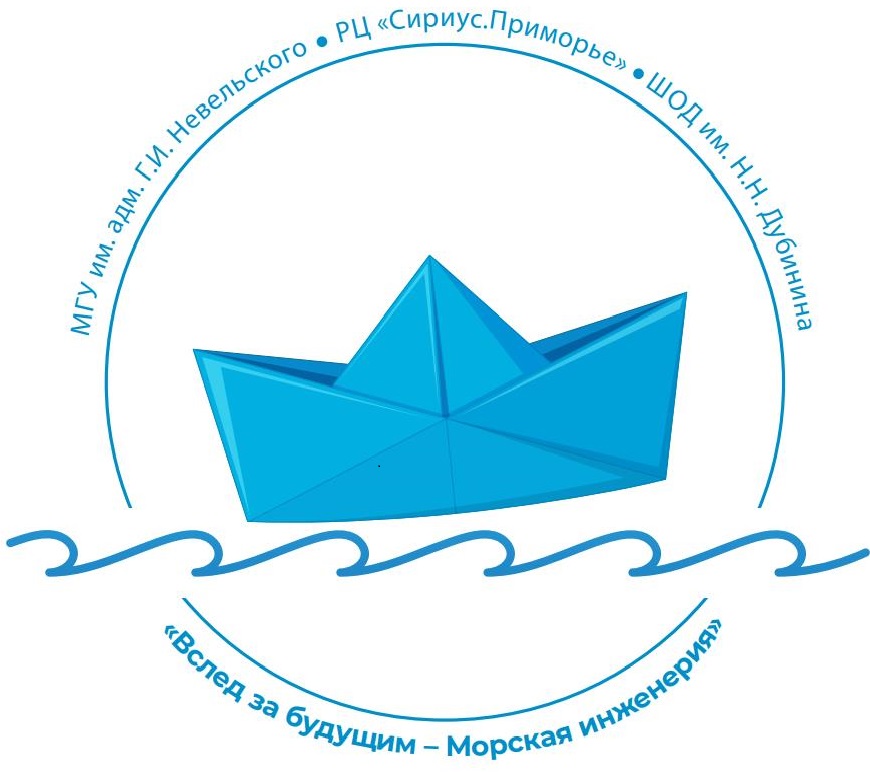